МБДОУ МО г. Краснодар «Детский сад № 162»
Важность мирной профессии «ВОСПИТАТЕЛЬ»
в дни суровых испытаний. 

Образовательная  деятельность организована 
 в рамках реализации МИП
Подготовила: Дейнега И.А.
музыкальный руководитель
Реализация цикла мероприятий по кластерам:
«Я – успешный педагог» 
 работающие педагоги 

«Я – будущий педагог»  
старшие дошкольники

«Кто такой педагог?» 
родители воспитанников
АКТУАЛЬНОСТЬ
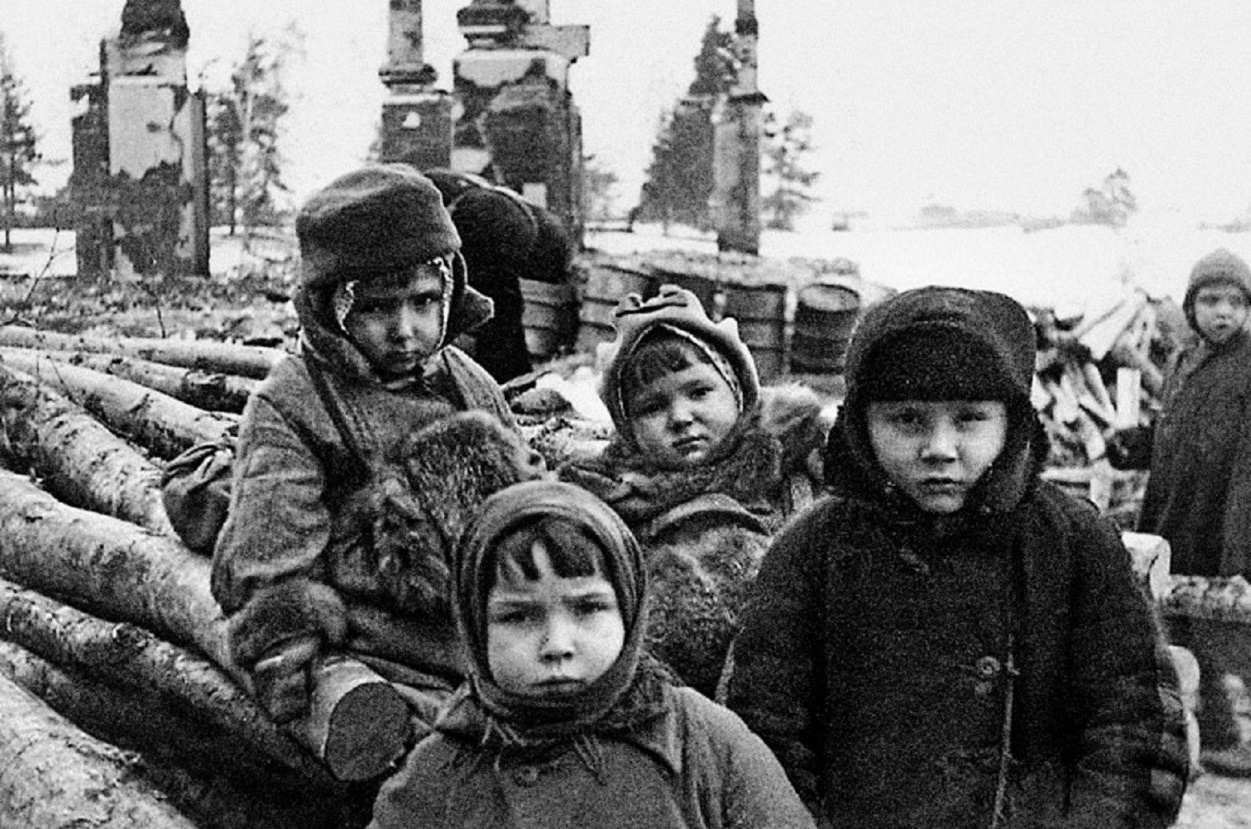 Чем дальше от нас это время, тем более очевидна правда о подвиге воспитателей, сумевших сохранить детям детство.
Цель: 
развитие у педагогов, родителей дошкольников, активной гражданской позиции и патриотизма на основе исторических фактов.Задачи: 
познакомить педагогов с воспитательной работой детских садов в годы войны; 
расширять представления дошкольников               о важности мирной профессии; 
воспитывать уважительное отношение                    к профессии «Воспитатель».
ТИХИЙ ПОДВИГ ВОСПИТАТЕЛЕЙ
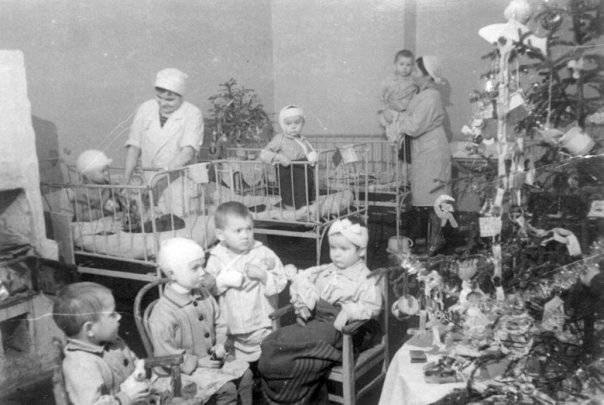 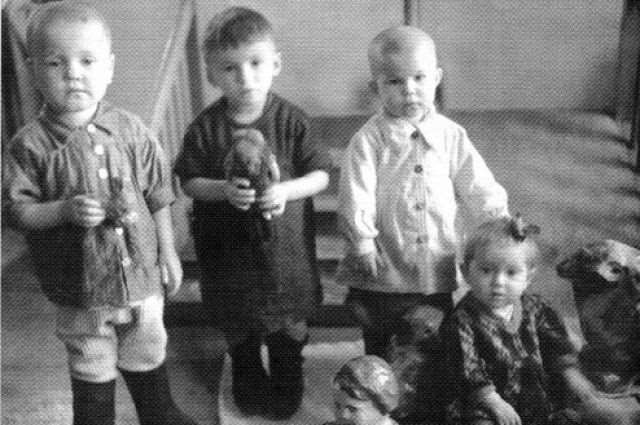 Много творческой инициативы проявляли воспитатели,     чтобы всеми способами отвлечь детей от тягот жизни и скрасит их существования. Дать детям радость, вернуть им детский смех – это способ отвлечения от тяжелой действительности с исключительной силой реализовался путём проведения детских праздников.
КАК РАБОТАЛИ ДЕТСКИЕ САДЫ В ГОДЫ ВОЙНЫ
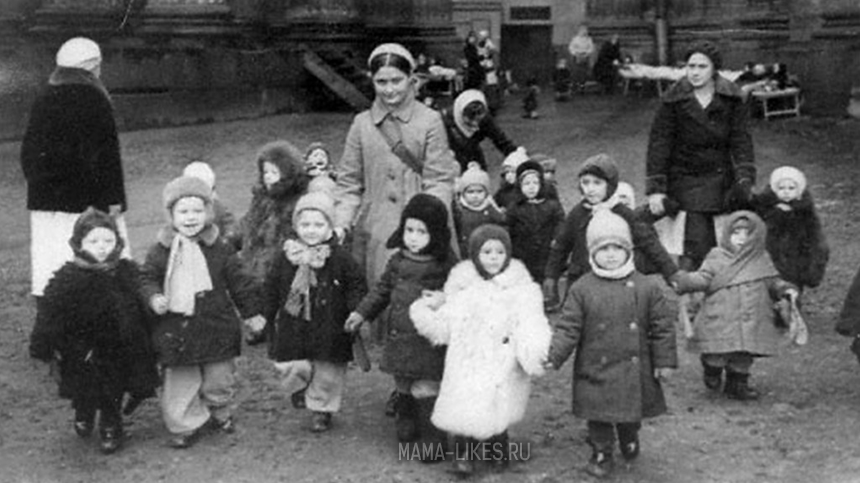 В некоторых садиках сотрудницы организовывали подсобное хозяйство. Другие же сотрудницы организовывали небольшие фермы, на которых выращивали свиней, коров и птицу. За счет собственной изобретательности, воспитатели спасали от голода тысячи детей.
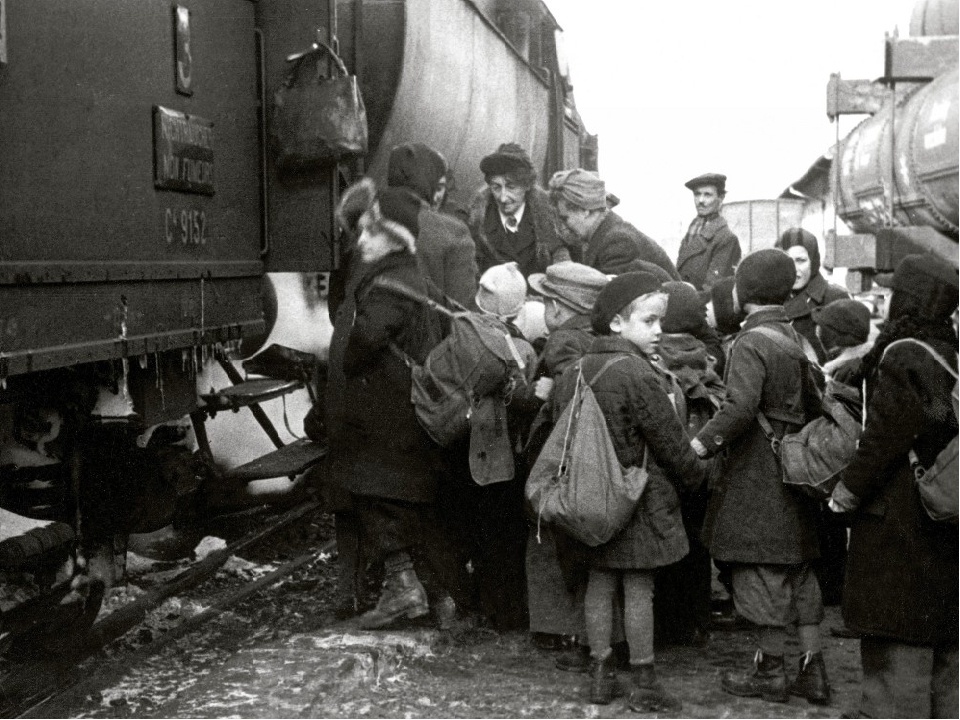 Детский сад – «теплушка»
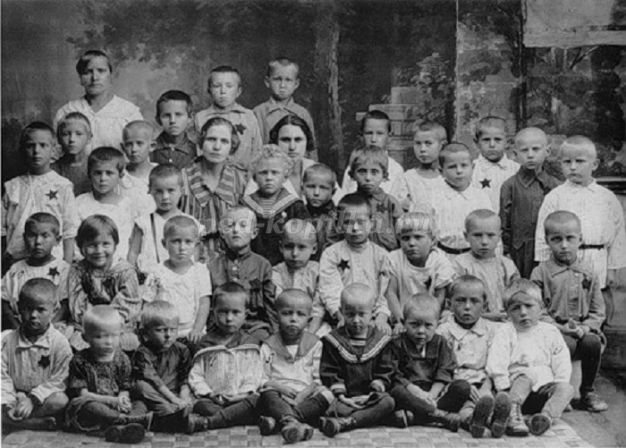 Детсад под землей
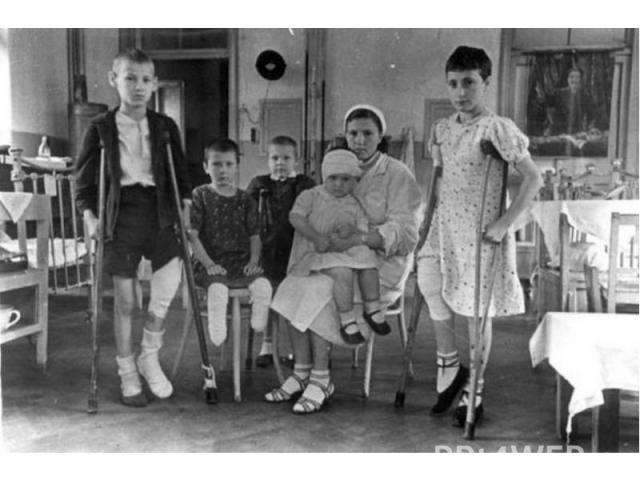 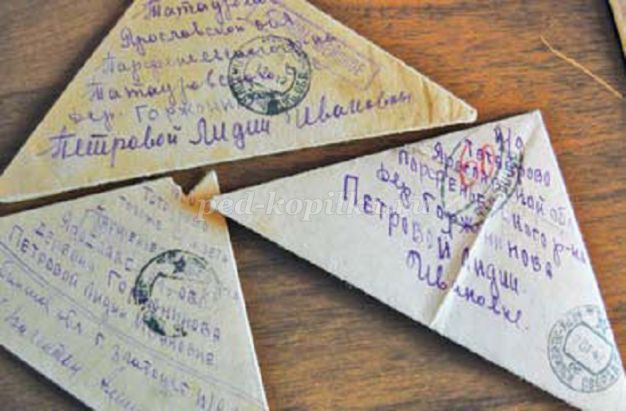 У каждого ребёнка на фронте был кто – то из родных, и среди детей часто возникали разговоры о папах, о письмах, полученных от них, об их наградах. И конечно воспитательница проявляла интерес, принимала участие в разговорах, радовалась вместе со своими воспитанниками.
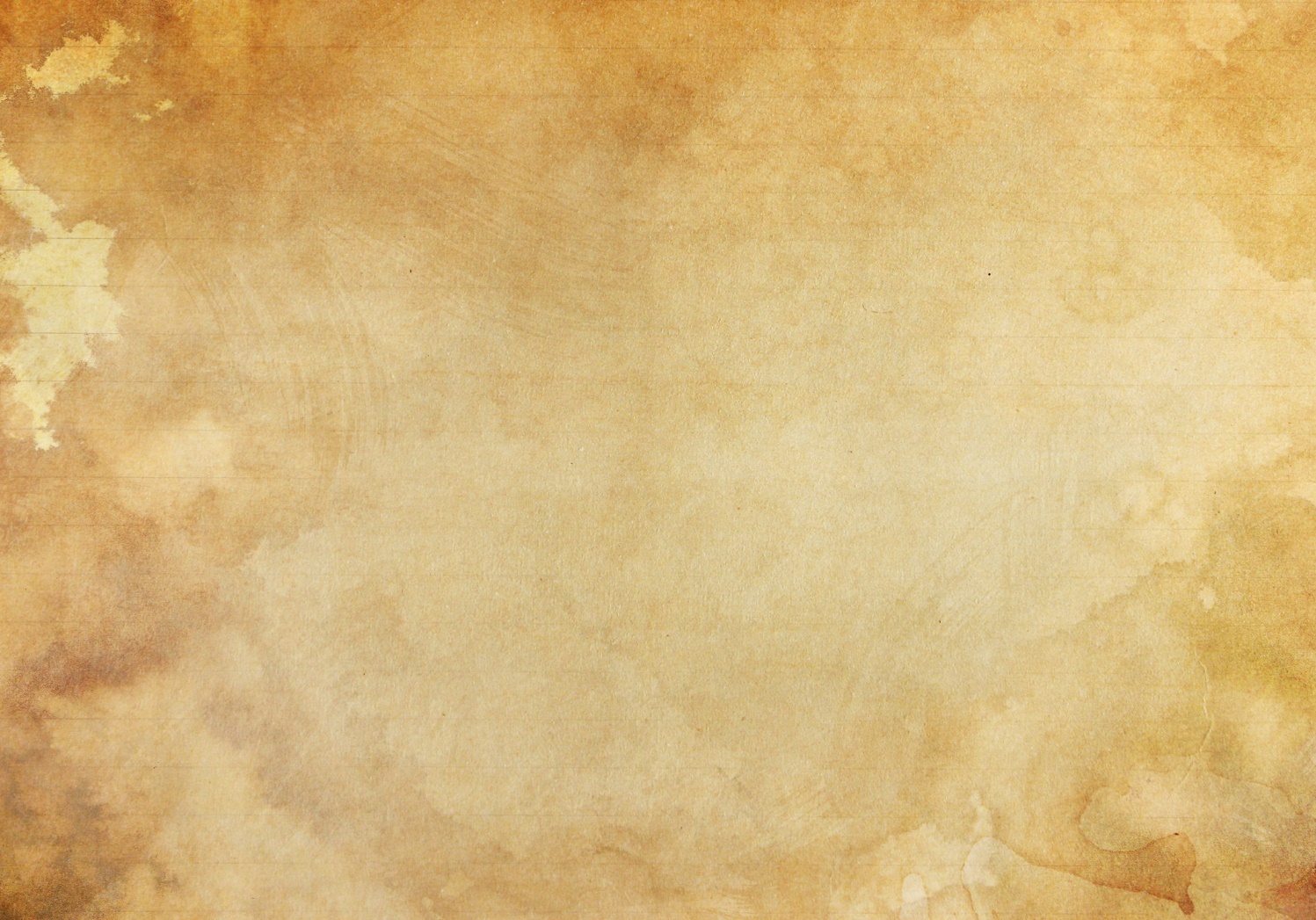 Педагоги-ветераны
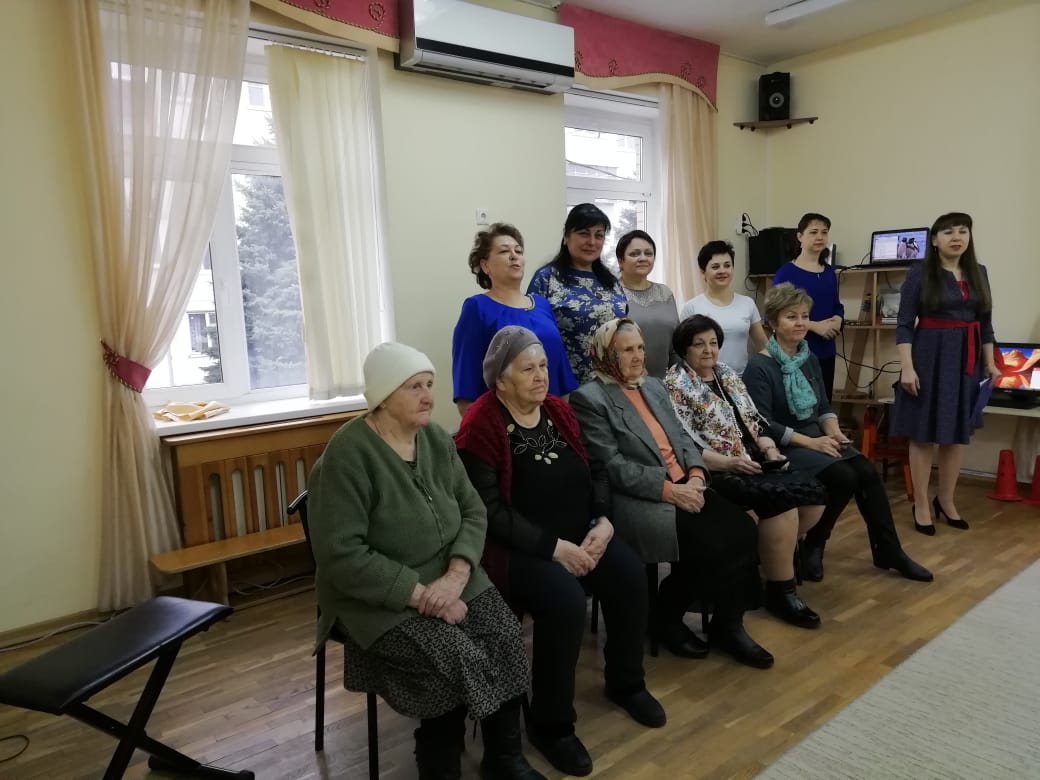 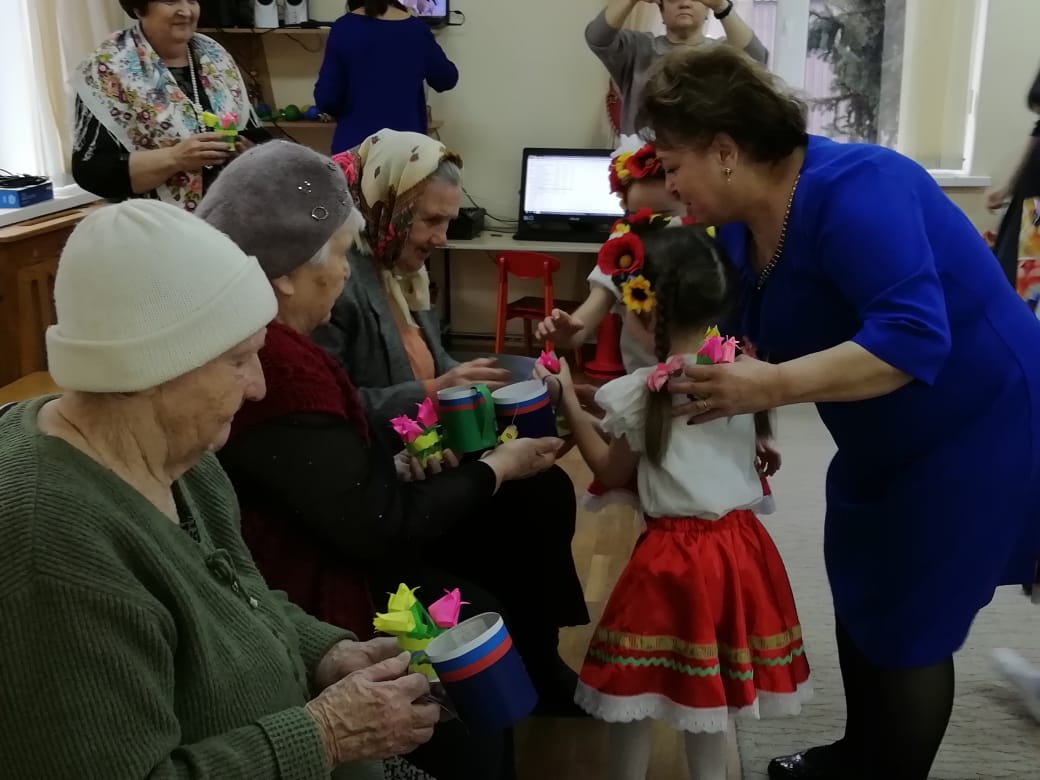 Приглашаем 
к сотрудничеству!

телефон: 2-513-796
  Почта  sadikloris162@mail.ru